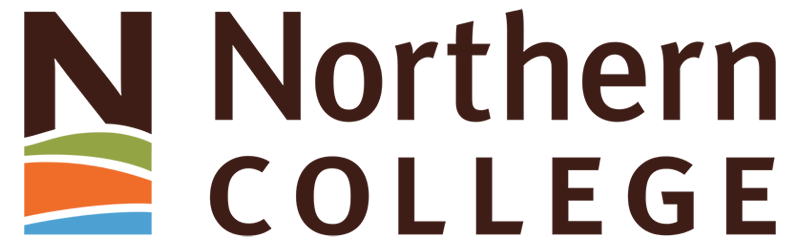 Information Technology
What you need to know
What’s Covered
Resource Materials & Training 
LMS – Blackboard Learn 
Faculty Connect
Video / Web Conferencing –Zoom & MS Teams
Faculty & Student Help
Resource Material & Training
LEID Website 
https://www.northerncollege.ca/leid/blackboard/
or
 https://www.northerncollege.ca/employees/

One on One Help – As needed
Scheduled Group Training Opportunities
LMS – learning Management System
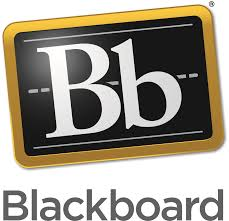 Blackboard Learn

Virtual Learning Environment
Links on LEID Site 
Website Address: blackboard.northerncollege.ca
Respondus Lockdown Browser / Monitor
LMS – learning Management System
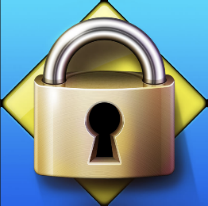 Respondus Lockdown Browser

Custom browser that locks down the testing environment inside Blackboard
Works in conjunction with Respondus Monitor
Records students and their environment during testing
Prevents cheating during online exams
[Speaker Notes: No navigate other webpages
No screen capture, copy paste, keystroke recorder, access notes and personal info, no print]
Faculty Connect
Accessed via Employee Connect Link 
Shows all of your courses & students enrolled
Access to timetable
Access to student timetable 
Insert student grades at end of semester
User Guide
Web Conferencing / Online Learning
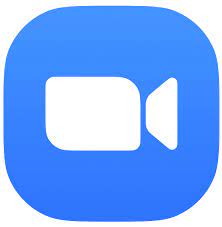 Northern College Zoom	
Online teaching tool for synchronous or asynchronous teaching
Accessed directly from your Blackboard Course
Sign up to start using at https://northerncollege.zoom.us/
Instructions available at: https://www.northerncollege.ca/leid/blackboard/
	  
   Microsoft Teams
Link on LEID site 
Web or app use
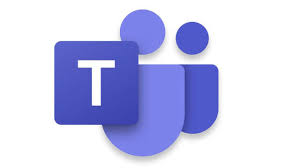 Faculty & Student Help
Faculty
Classroom SOS
IT Help button on phone (ext 7000)
Urgent Issue – Ext 7000
Track – It!
Email – ithelp@northern.on.ca
Faculty & Student Help
Students
Toll Free Number IT Help
1-866-999-0799
Email StudentITHelp@northern.on.ca 
https://www.northerncollege.ca/mynorthern/
IT resources & services
Questions?
Contact Information 

 Angela Bourgeois, ext 2154
bourgeoisa@northern.on.ca

Trish Francoeur, ext 2252
francoeurp@northern.on.ca


If urgent call ext 7000